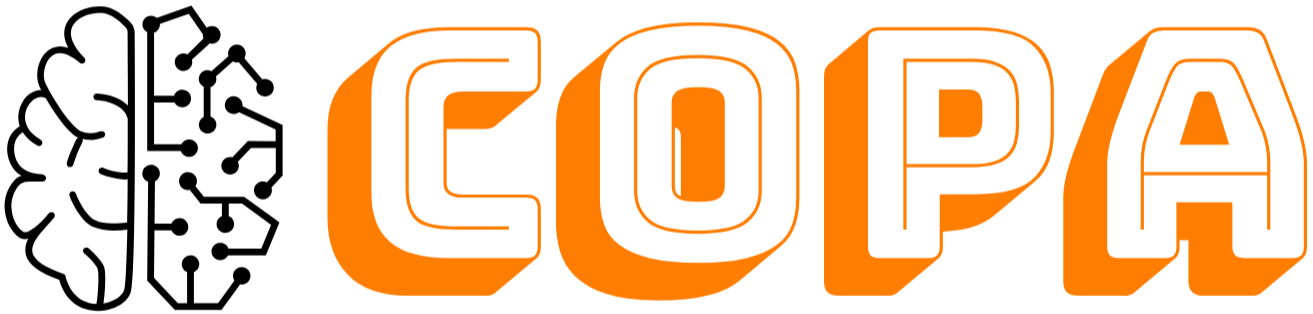 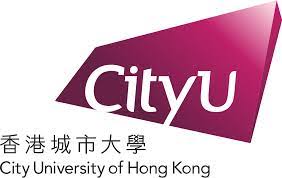 Anomalous Edge Detection Using Conformal Prediction and Edge Exchangeable Model
Rui Luo
City University of Hong Kong
Joint probability of sequence of random variables
Markov
Exchangeable (De Finetti's theorem)
iid
Conformal Prediction Requirement: Exchangeability
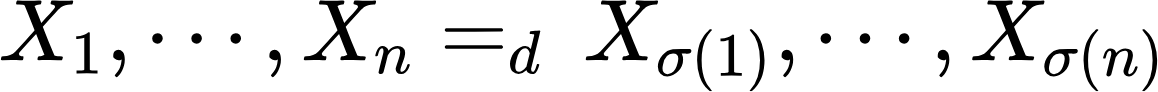 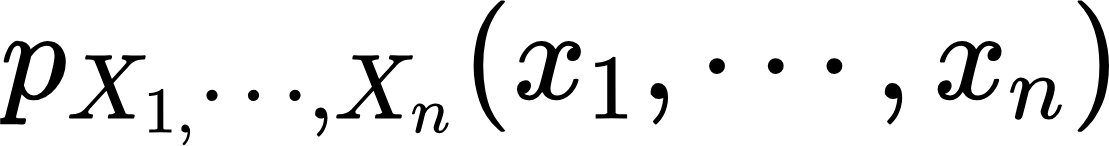 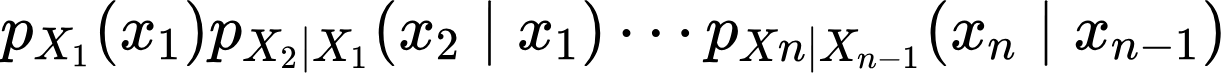 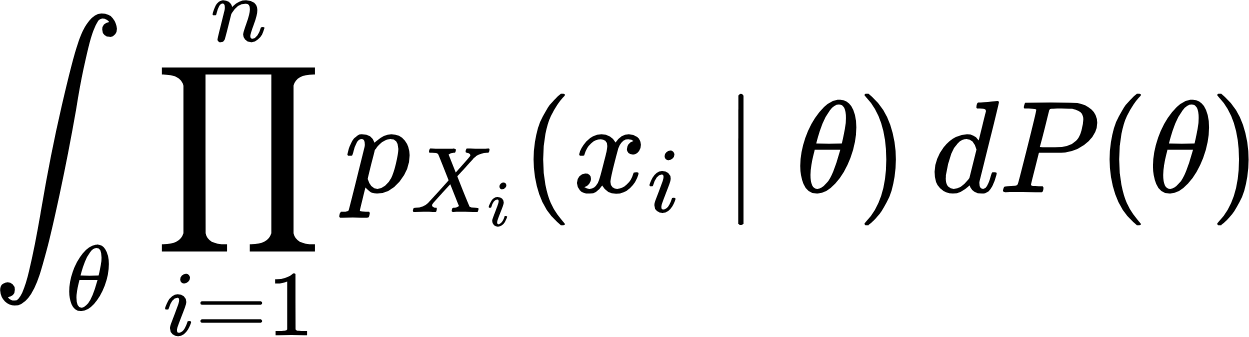 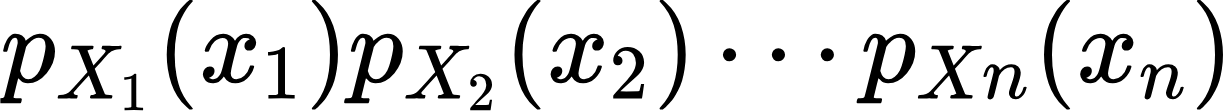 [Speaker Notes: mixtures of i.i.d.: This Representation Theorem shows how statistical models emerge in a Bayesian context: under the hypothesis of exchangeability of the observables {Xi}∞i=1 , there is a parameter Θ such that, given the value of Θ , the observables are conditionally independent and identically distributed.]
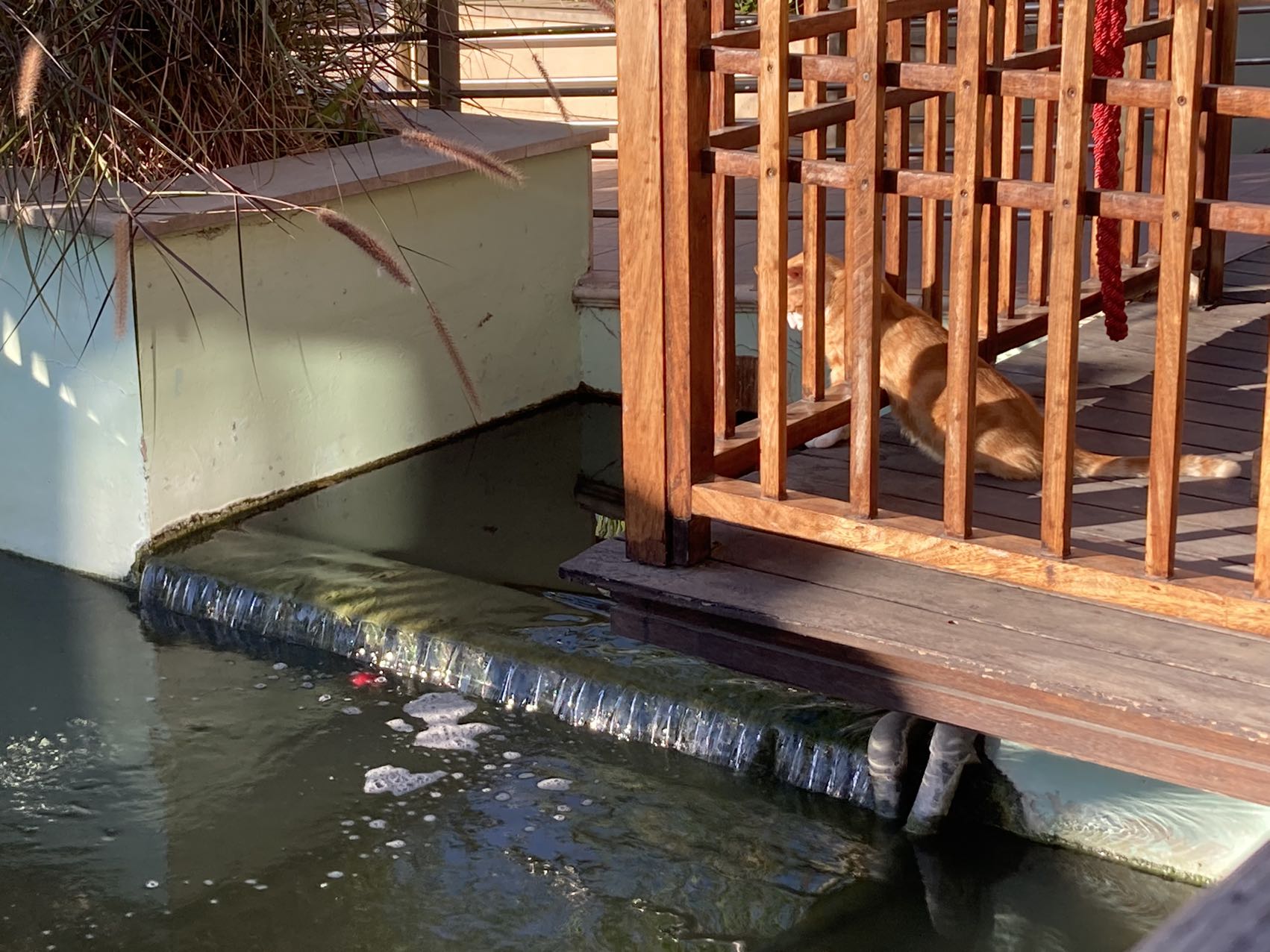 How to construct an exchangeable datasets for graphs?
[Speaker Notes: mixtures of i.i.d.: This Representation Theorem shows how statistical models emerge in a Bayesian context: under the hypothesis of exchangeability of the observables {Xi}∞i=1 , there is a parameter Θ such that, given the value of Θ , the observables are conditionally independent and identically distributed.]
Exchangeable Models for Graphs
Node exchangeable model: Stochastic blockmodel (SBM), Graphon



Dense graphs only?
Edge exchangeable model: Diana Cai (2016), Harry Crane (2016), Sinead Williamson ADND (2016)
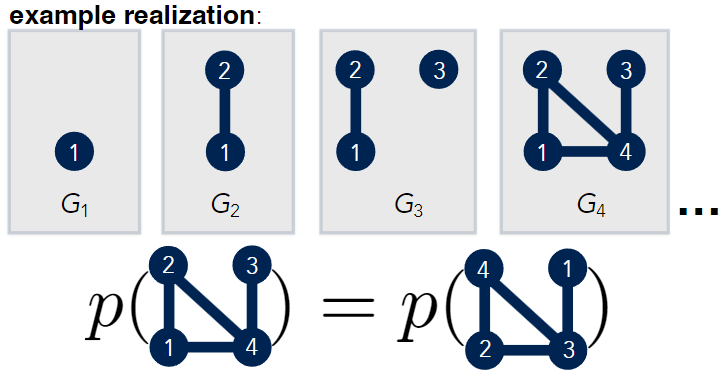 NIPS 2016, Diana Cai
[Speaker Notes: Aldous-Hoover theorem guarantees that these graphs are dense or empty with probability one, whereas many real-world graphs are sparse.]
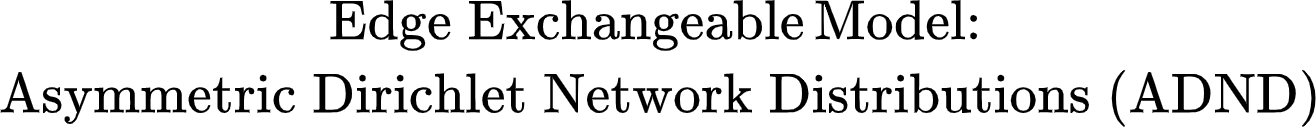 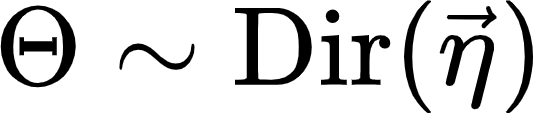 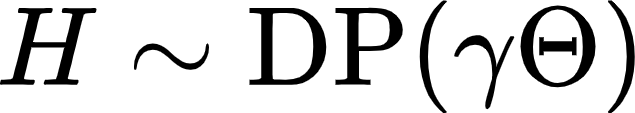 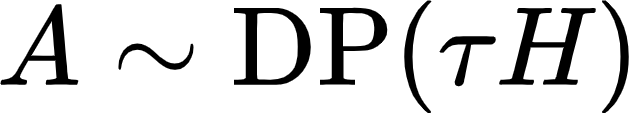 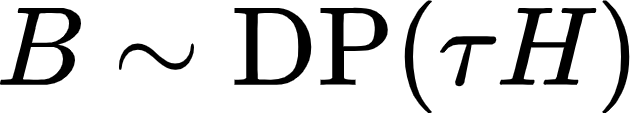 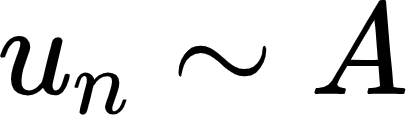 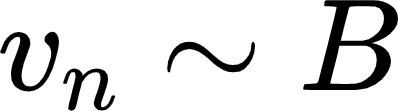 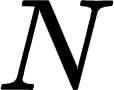 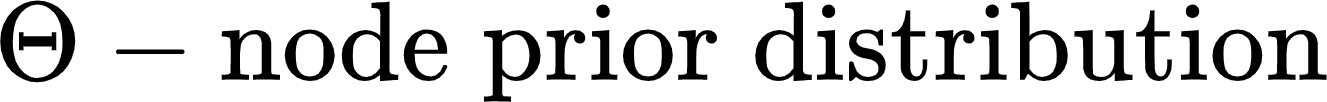 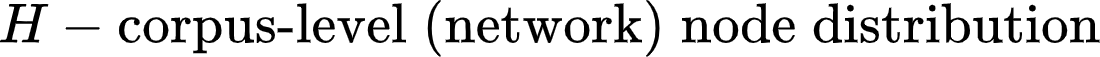 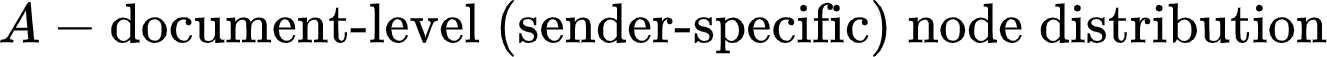 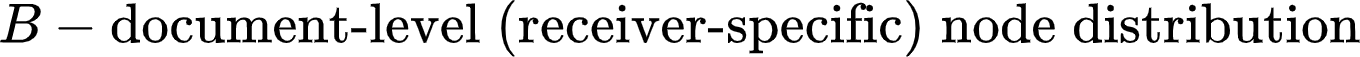 [Speaker Notes: The information contained in these edges depends on their sequential order.
https://en.wikipedia.org/wiki/Hierarchical_Dirichlet_process
Chong Wang, 2011: the base distribution is a symmetric Dirichlet over the vocabulary simplex;


Stick-breaking: This way we do not need to explicitly represent the document atoms
multiple document-level atoms can map to the same corpus-level atom]
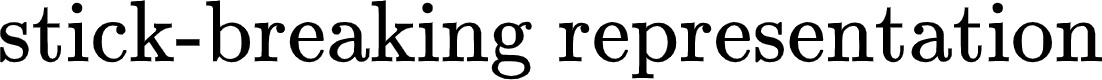 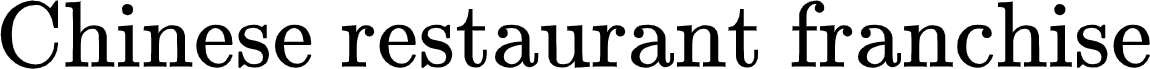 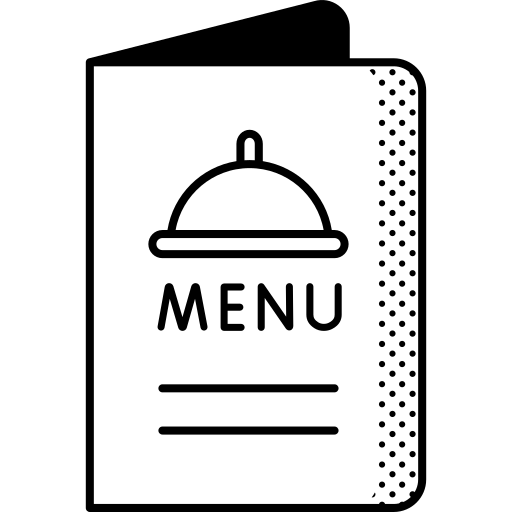 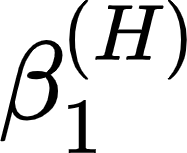 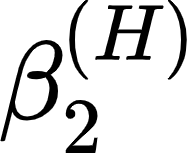 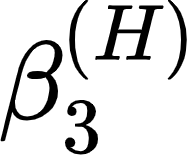 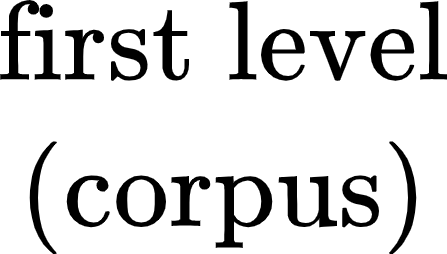 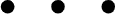 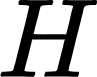 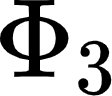 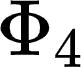 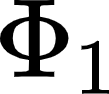 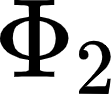 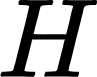 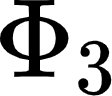 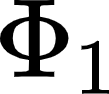 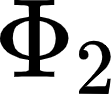 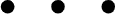 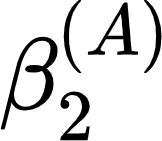 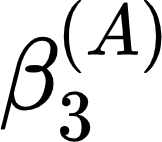 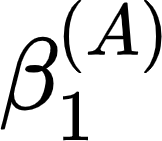 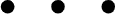 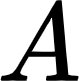 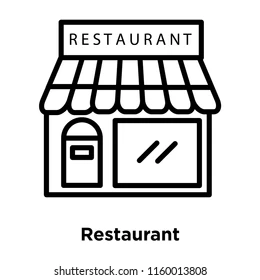 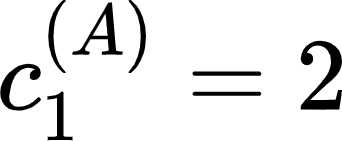 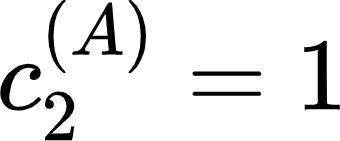 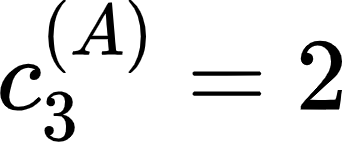 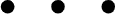 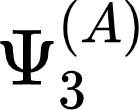 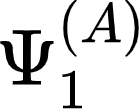 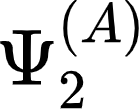 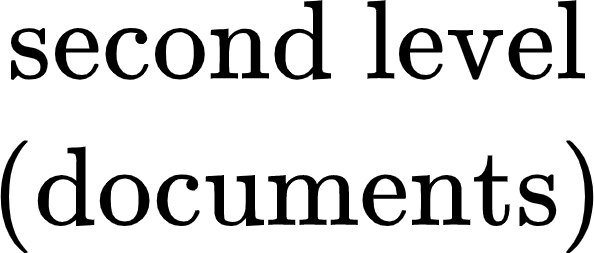 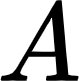 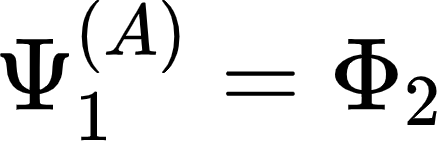 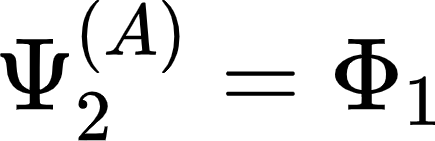 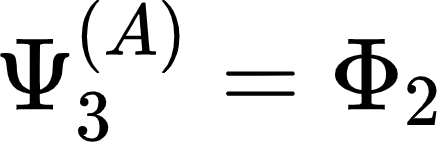 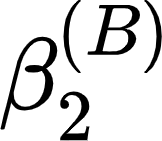 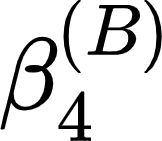 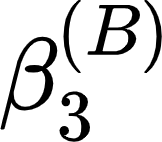 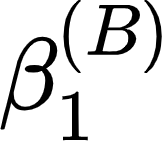 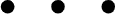 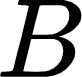 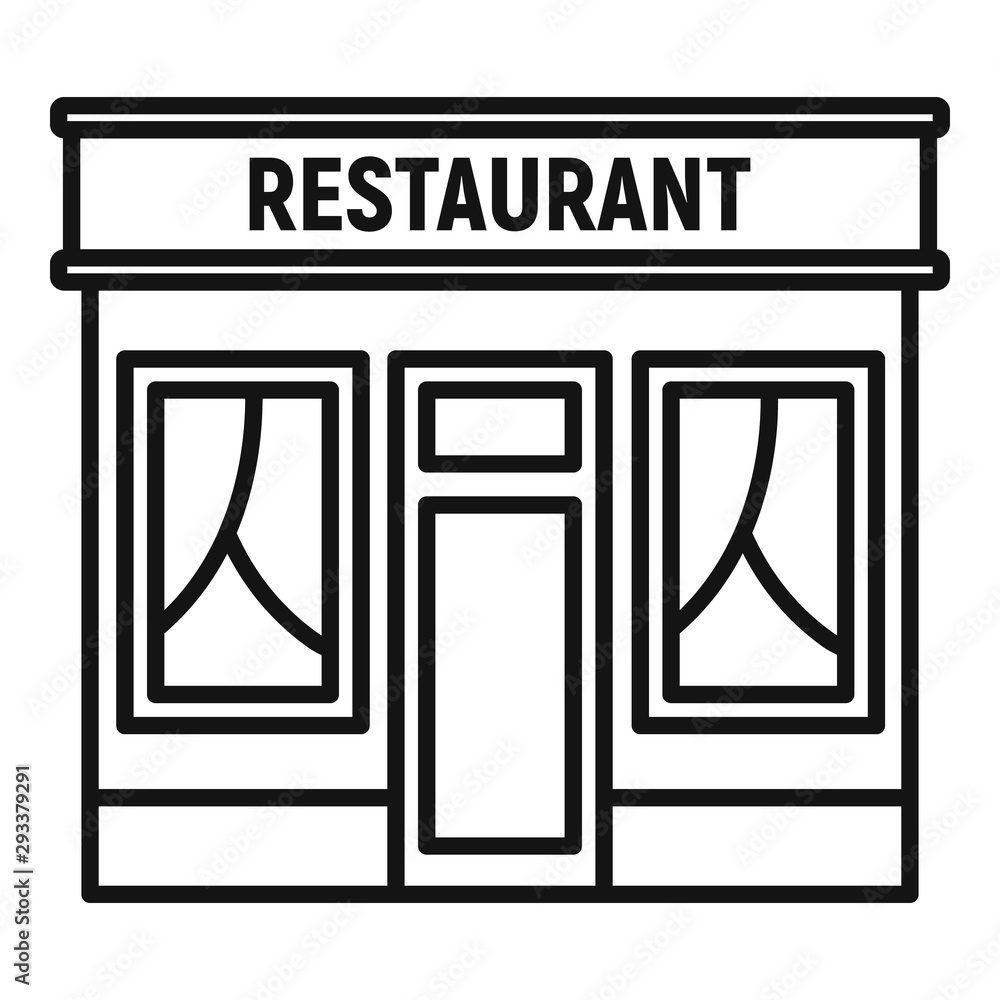 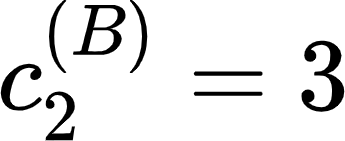 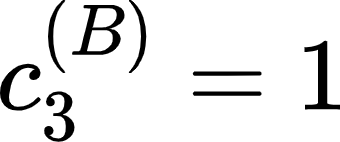 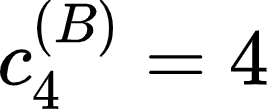 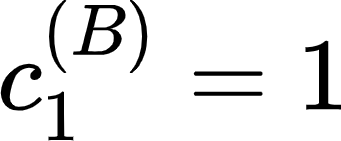 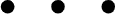 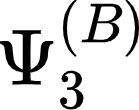 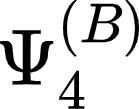 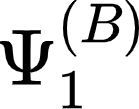 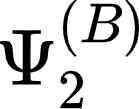 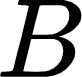 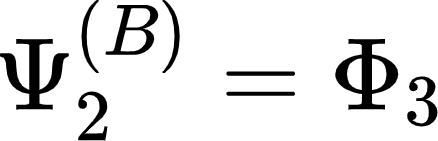 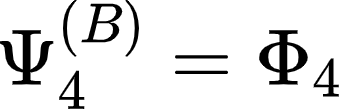 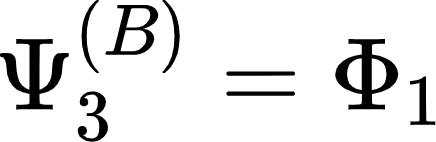 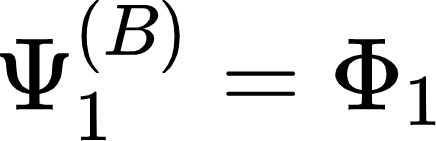 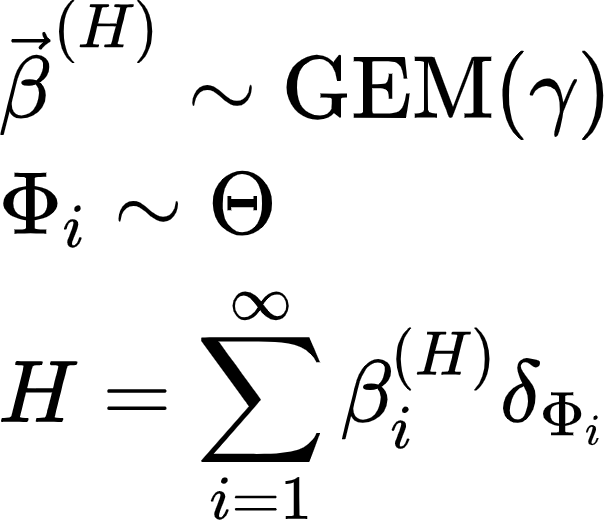 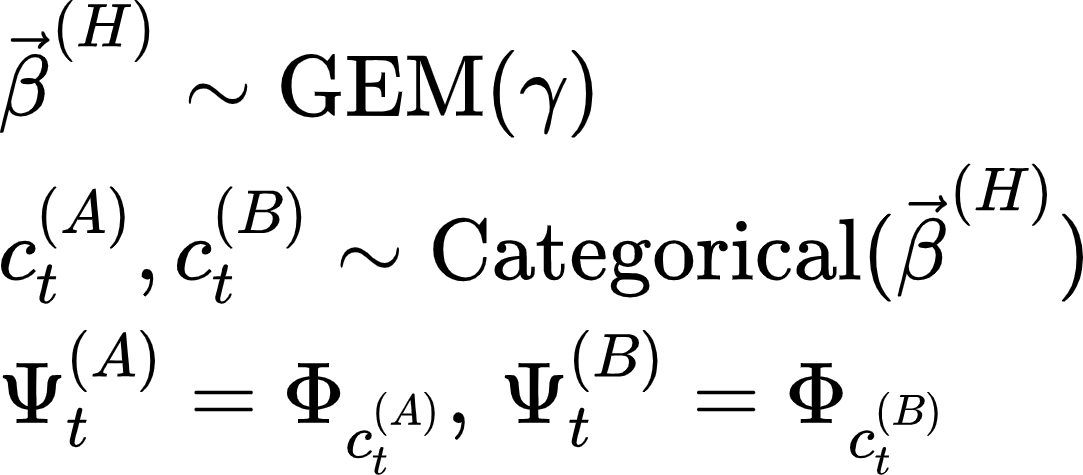 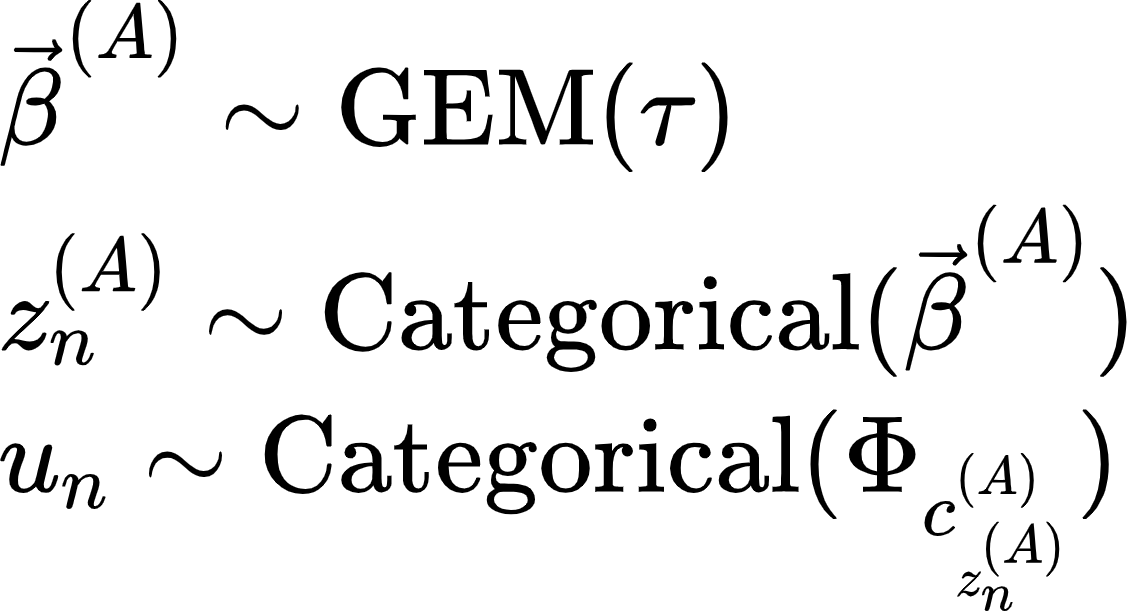 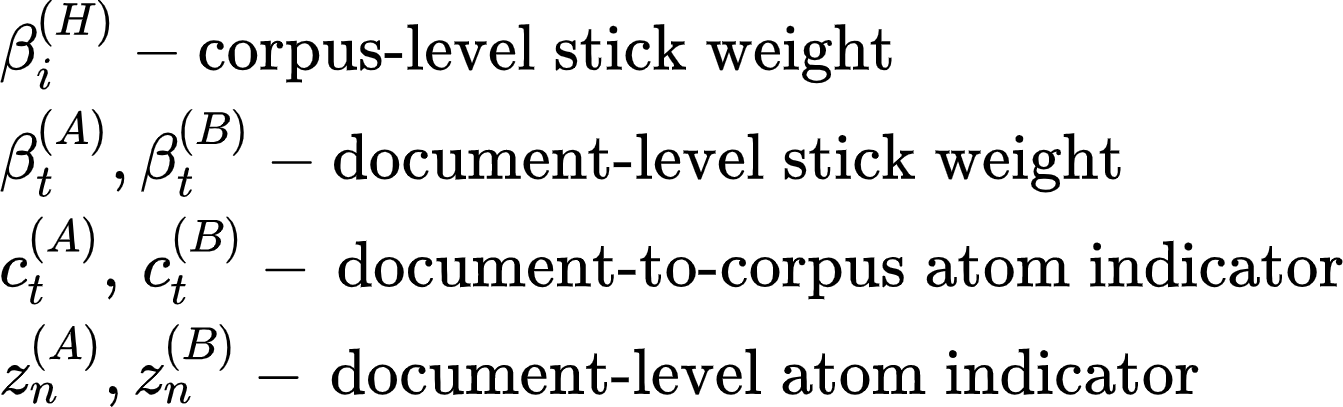 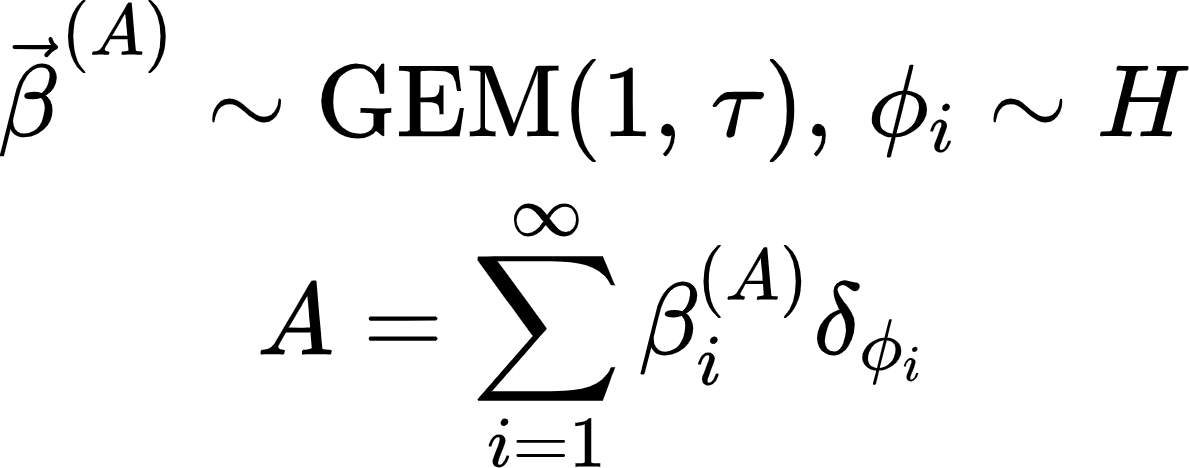 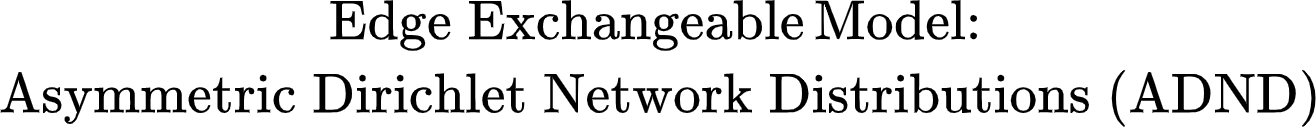 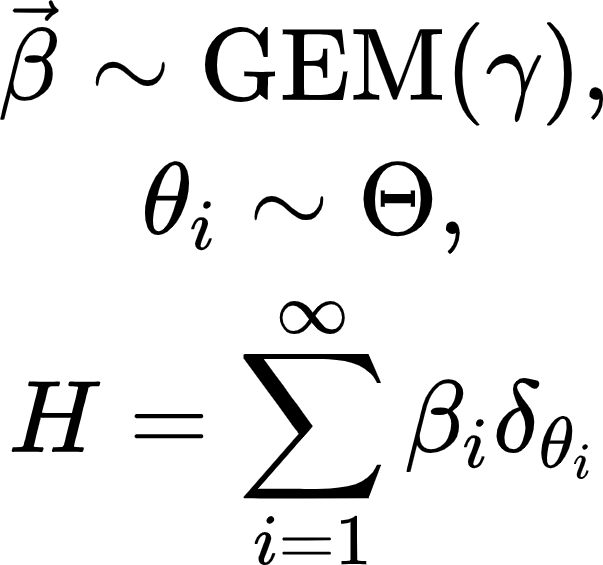 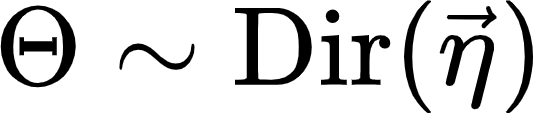 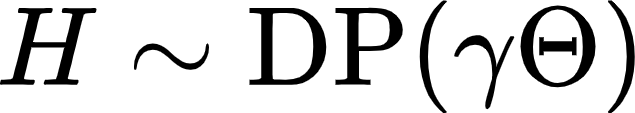 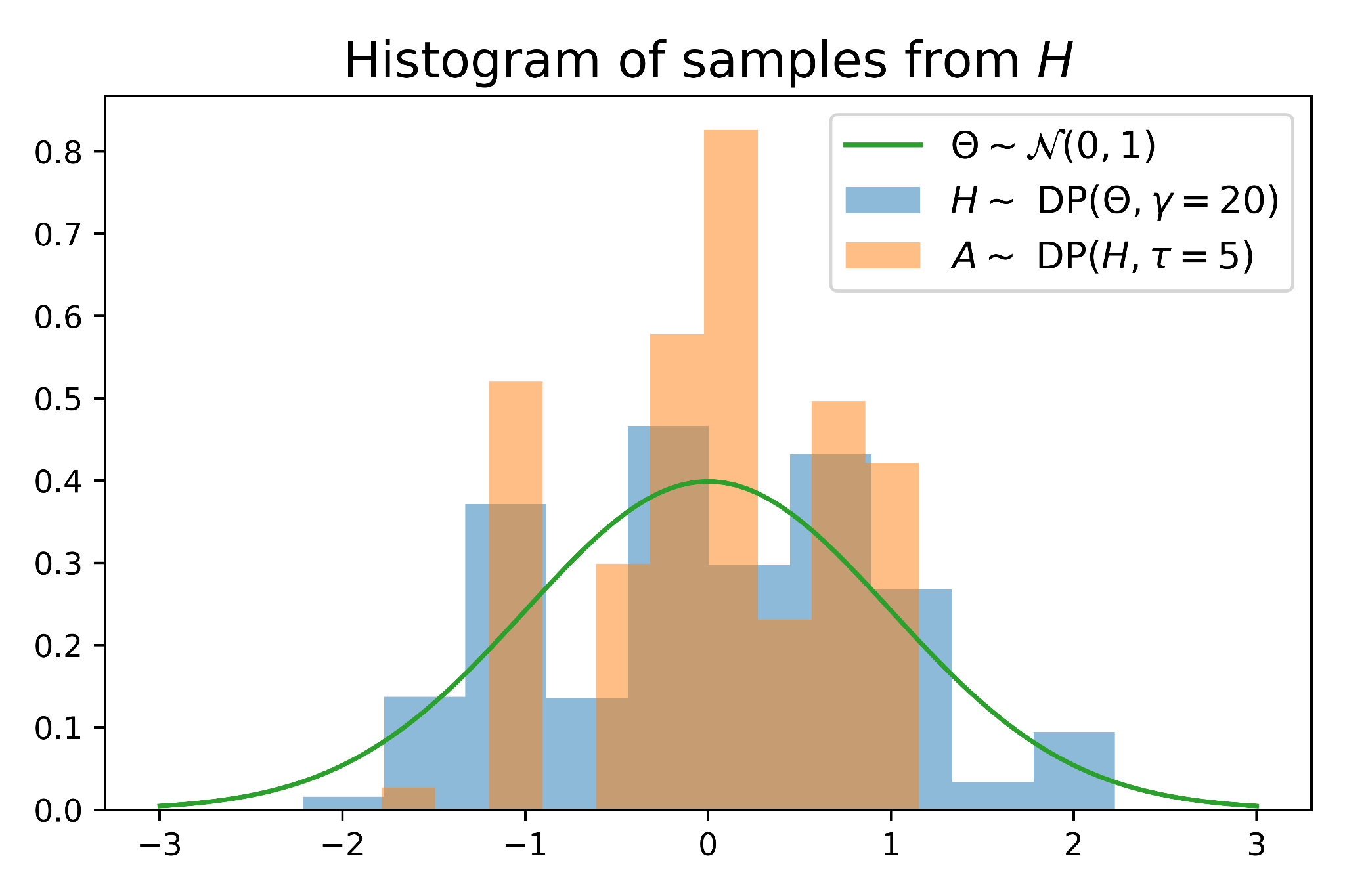 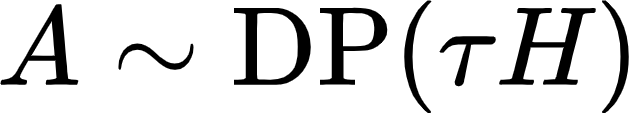 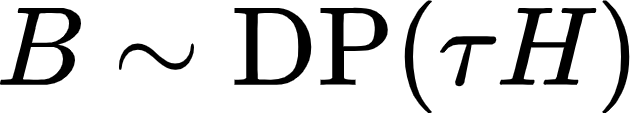 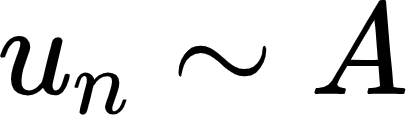 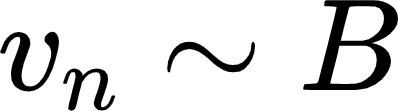 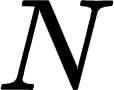 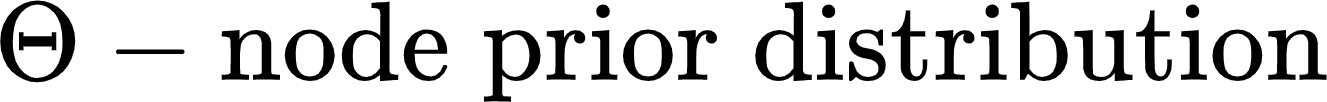 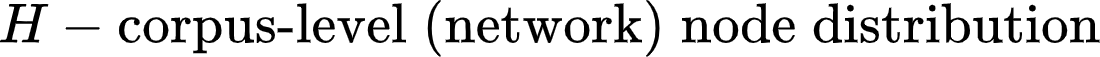 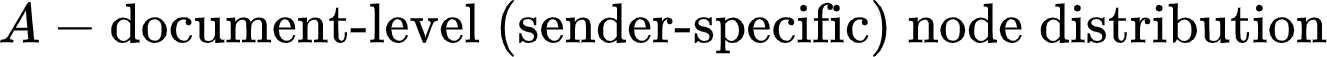 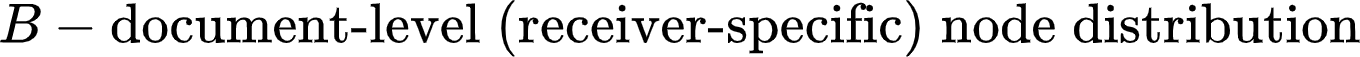 [Speaker Notes: The information contained in these edges depends on their sequential order.
https://en.wikipedia.org/wiki/Hierarchical_Dirichlet_process
Chong Wang, 2011: the base distribution is a symmetric Dirichlet over the vocabulary simplex;

In practice, however, drawing a concrete distribution is impossible, since its specification requires an infinite amount of information.

theta_i are samples from the base distribution Theta, \delta_theta_i is an indicator function centered on theta_i (zero everywhere except for) and the \beta _i are defined by a recursive scheme that repeatedly samples from the beta distribution.

HDP simulation code: https://colab.research.google.com/drive/1b9Cgkf7AiSdZdbN3VOjZVczCIzDFxked?usp=sharing]
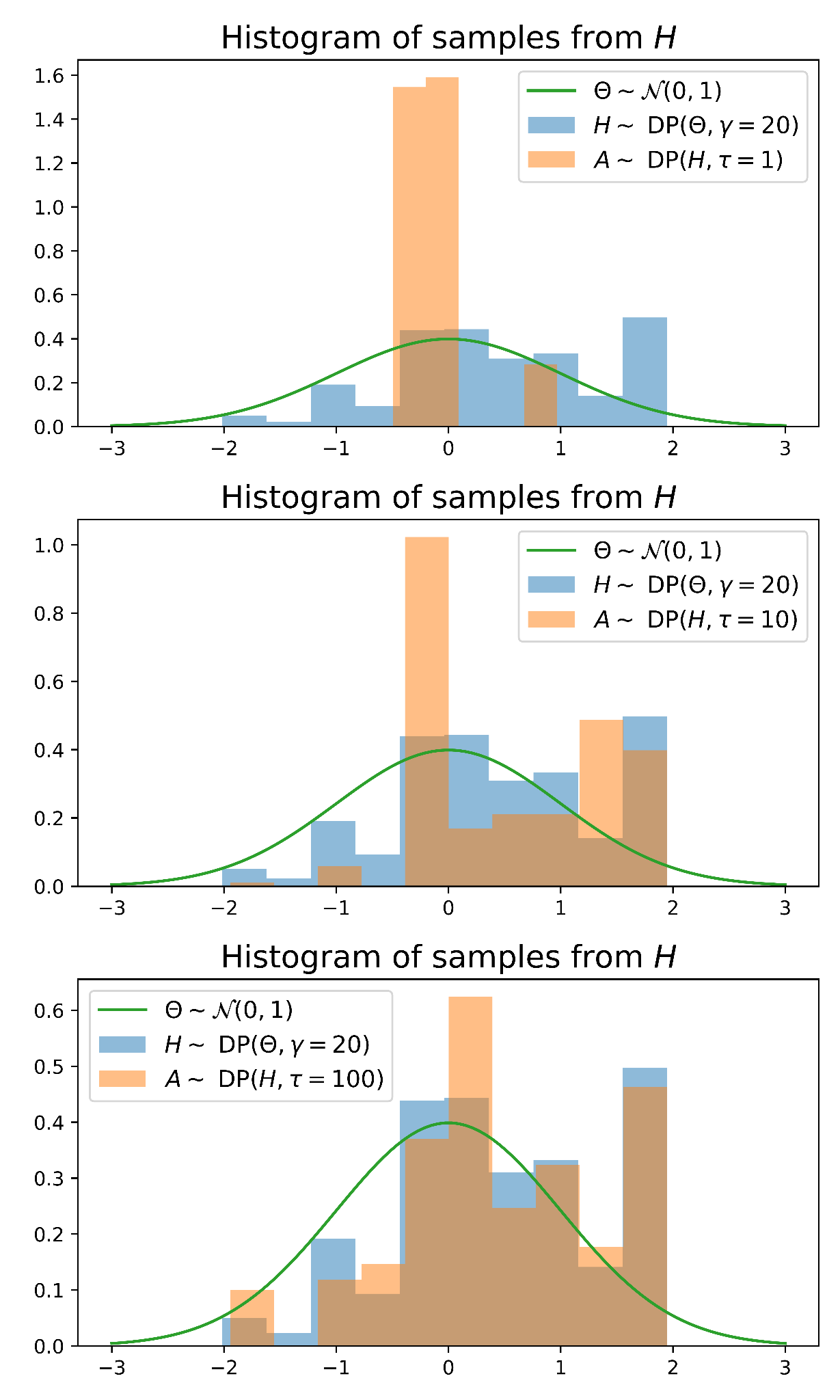 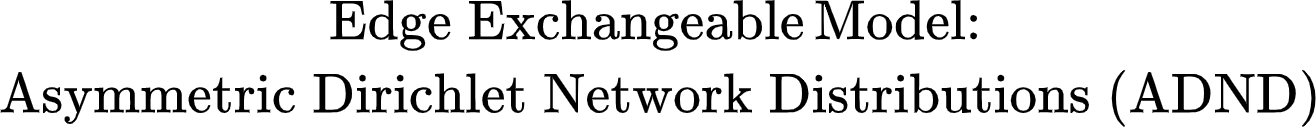 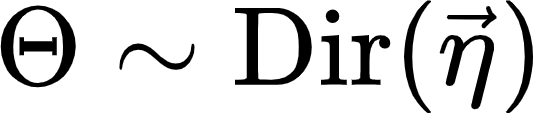 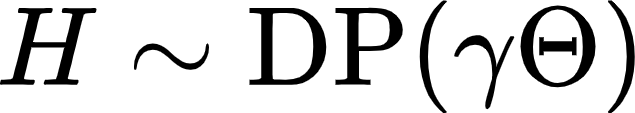 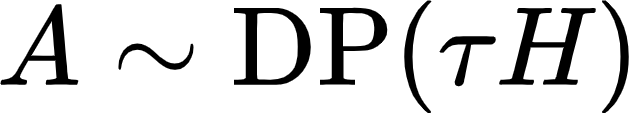 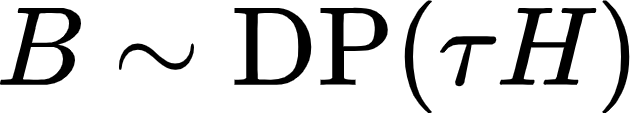 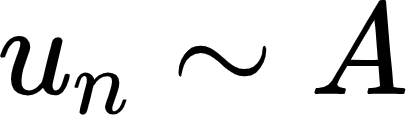 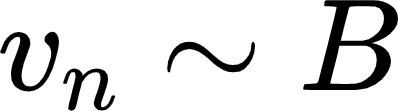 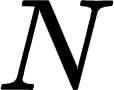 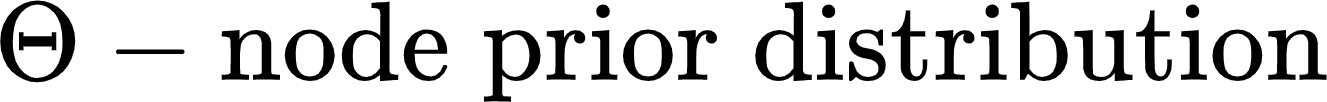 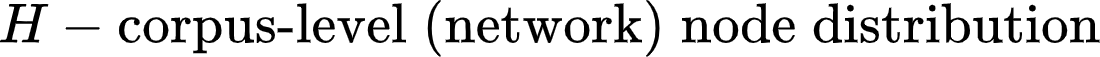 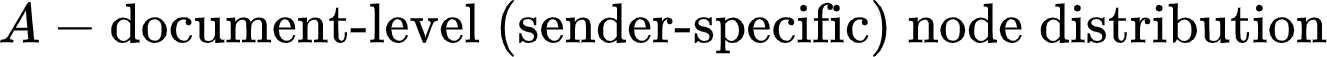 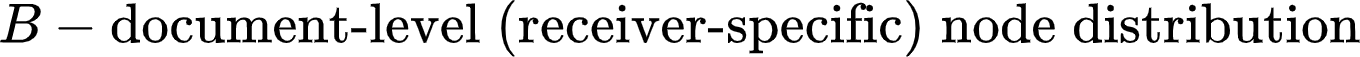 [Speaker Notes: The information contained in these edges depends on their sequential order.
https://en.wikipedia.org/wiki/Hierarchical_Dirichlet_process
Chong Wang, 2011: the base distribution is a symmetric Dirichlet over the vocabulary simplex;

In practice, however, drawing a concrete distribution is impossible, since its specification requires an infinite amount of information.

theta_i are samples from the base distribution Theta, \delta_theta_i is an indicator function centered on theta_i (zero everywhere except for) and the \beta _i are defined by a recursive scheme that repeatedly samples from the beta distribution.

HDP simulation code: https://colab.research.google.com/drive/1b9Cgkf7AiSdZdbN3VOjZVczCIzDFxked?usp=sharing]
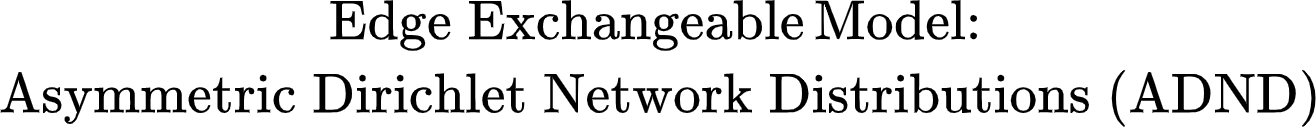 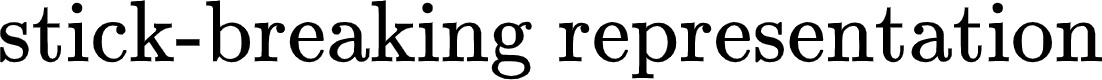 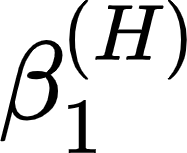 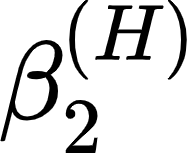 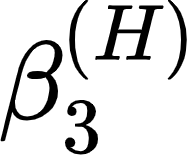 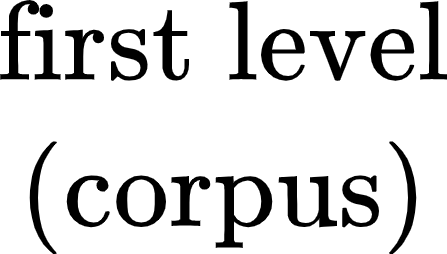 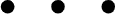 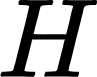 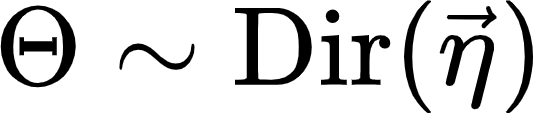 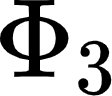 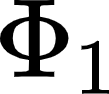 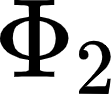 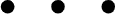 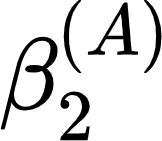 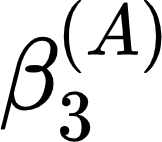 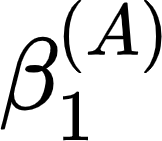 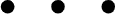 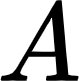 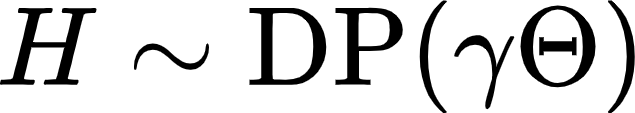 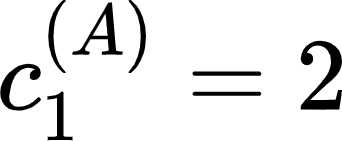 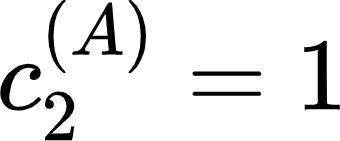 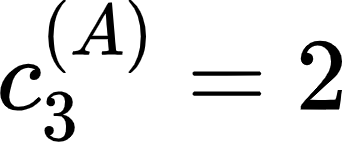 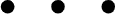 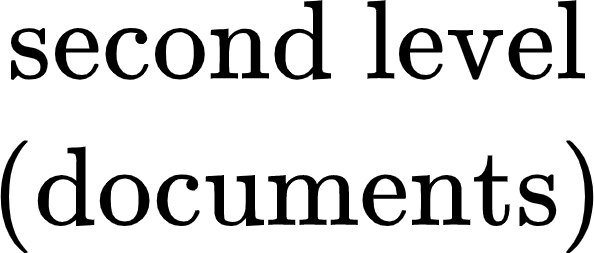 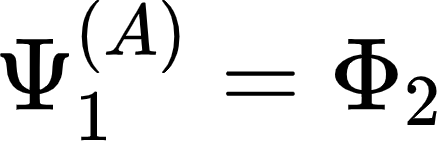 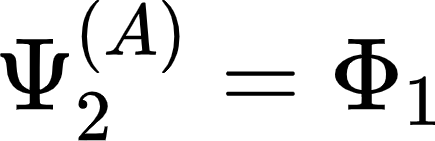 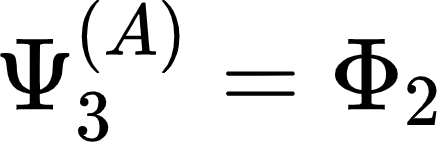 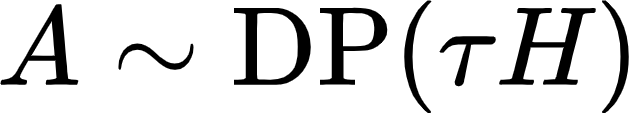 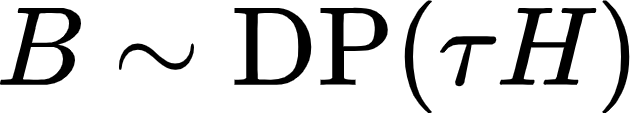 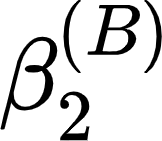 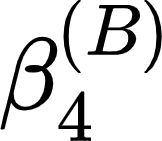 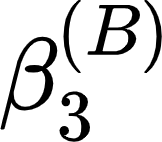 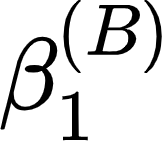 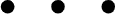 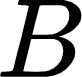 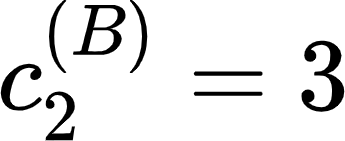 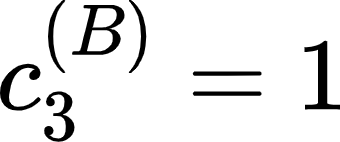 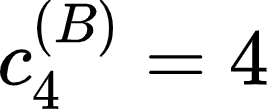 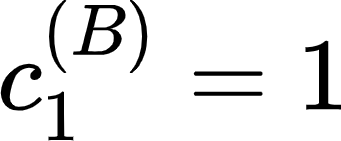 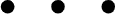 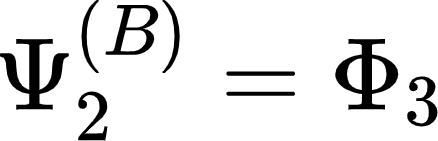 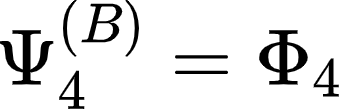 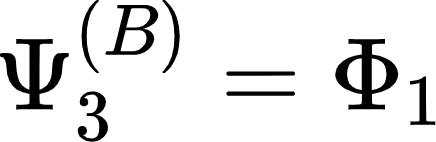 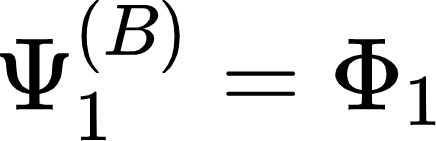 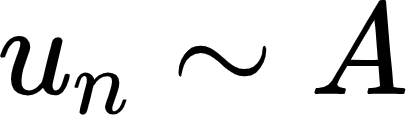 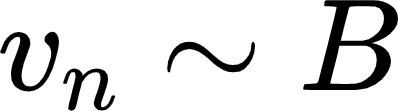 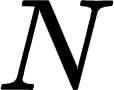 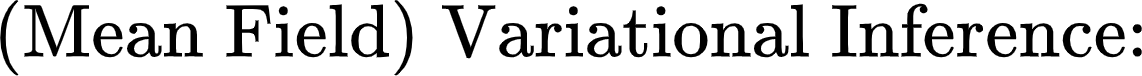 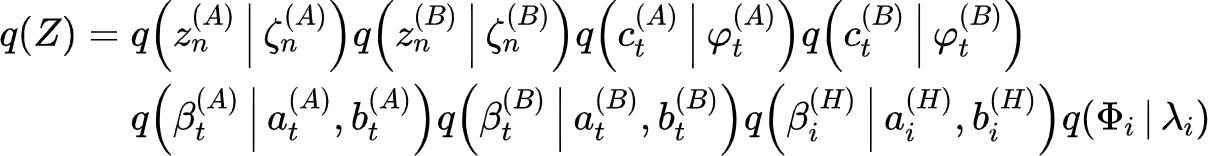 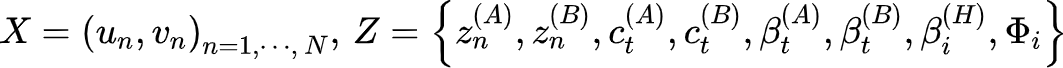 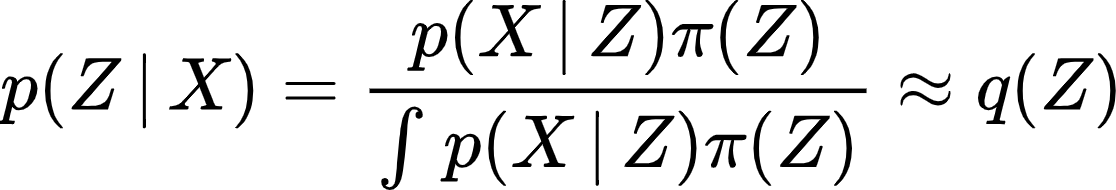 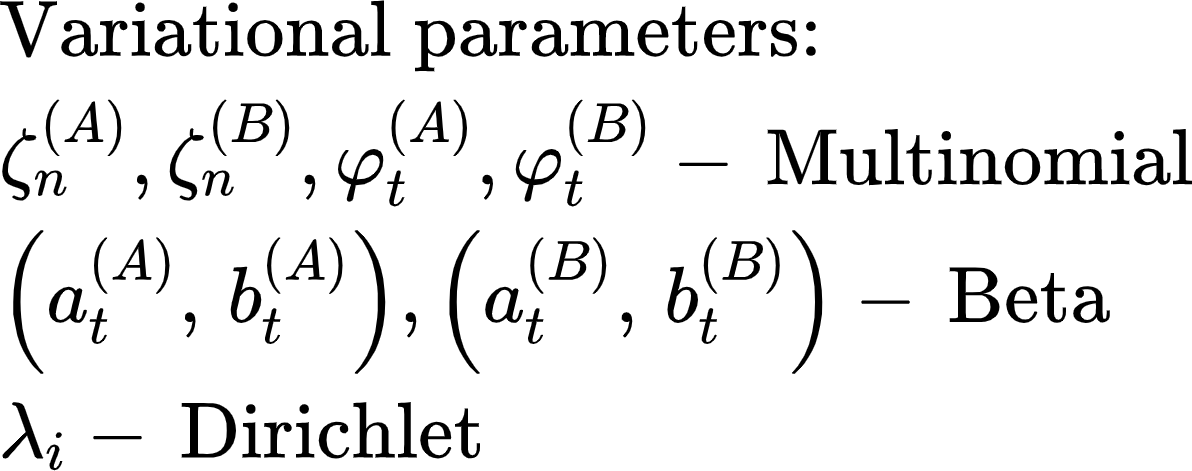 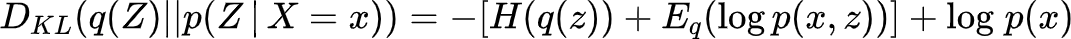 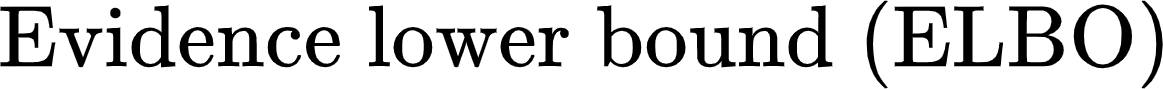 [Speaker Notes: ELBO is a lower bound of the marginal log likelihood of the observed data]
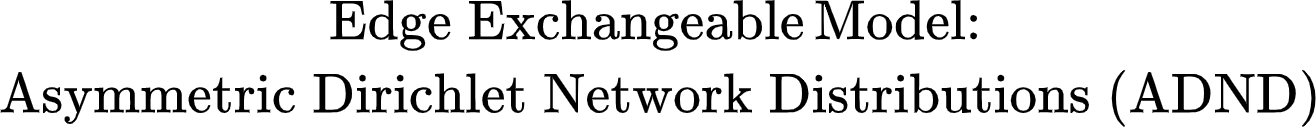 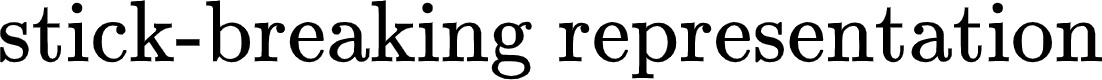 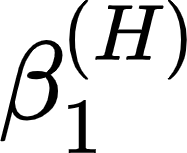 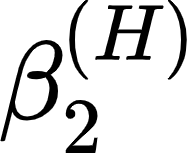 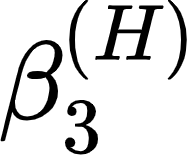 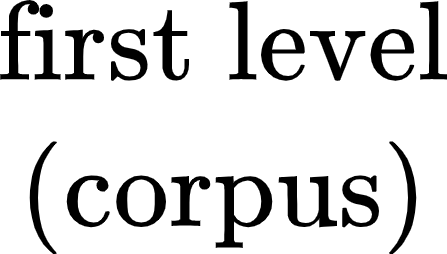 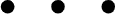 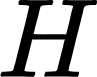 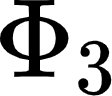 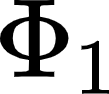 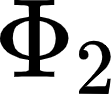 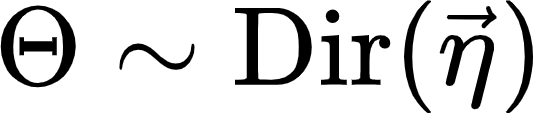 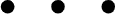 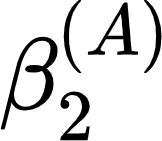 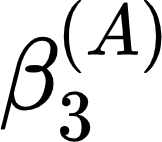 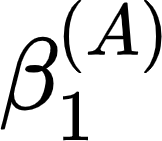 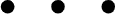 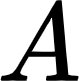 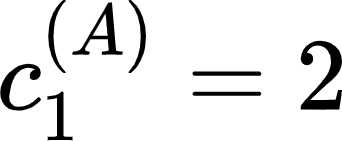 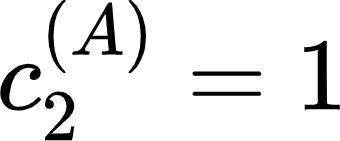 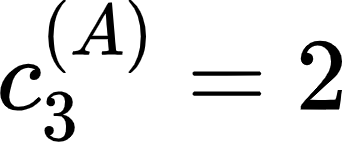 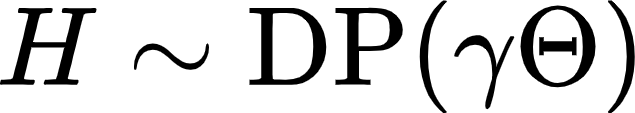 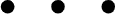 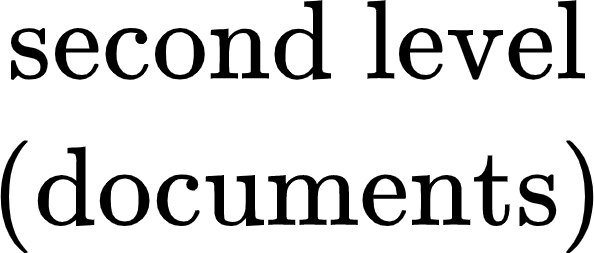 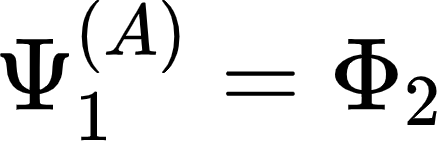 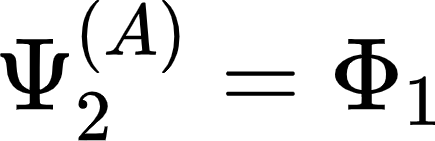 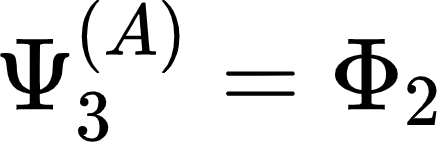 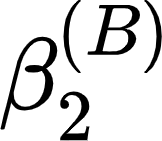 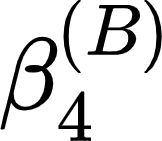 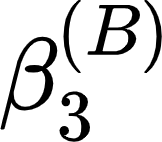 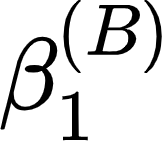 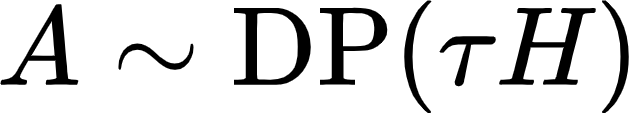 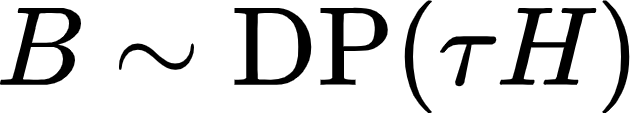 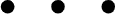 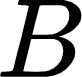 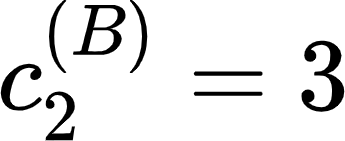 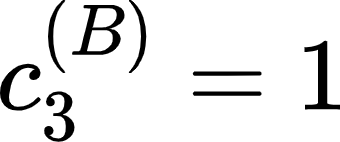 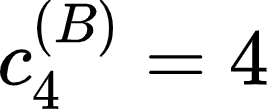 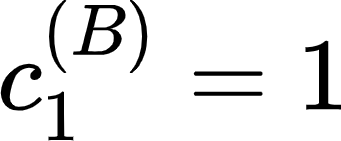 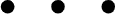 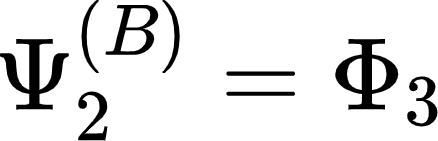 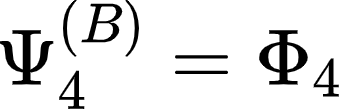 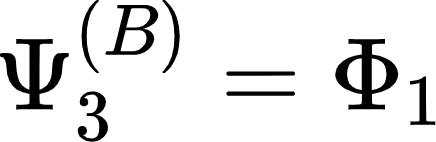 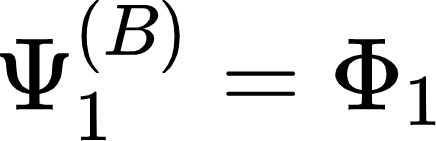 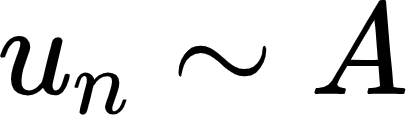 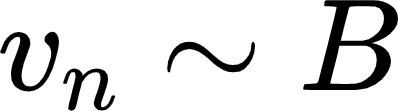 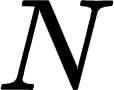 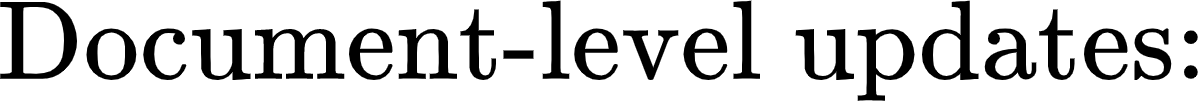 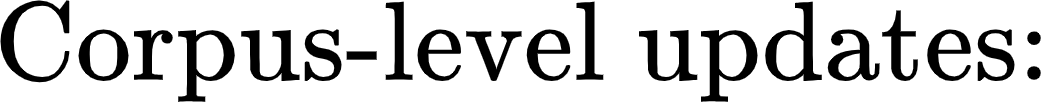 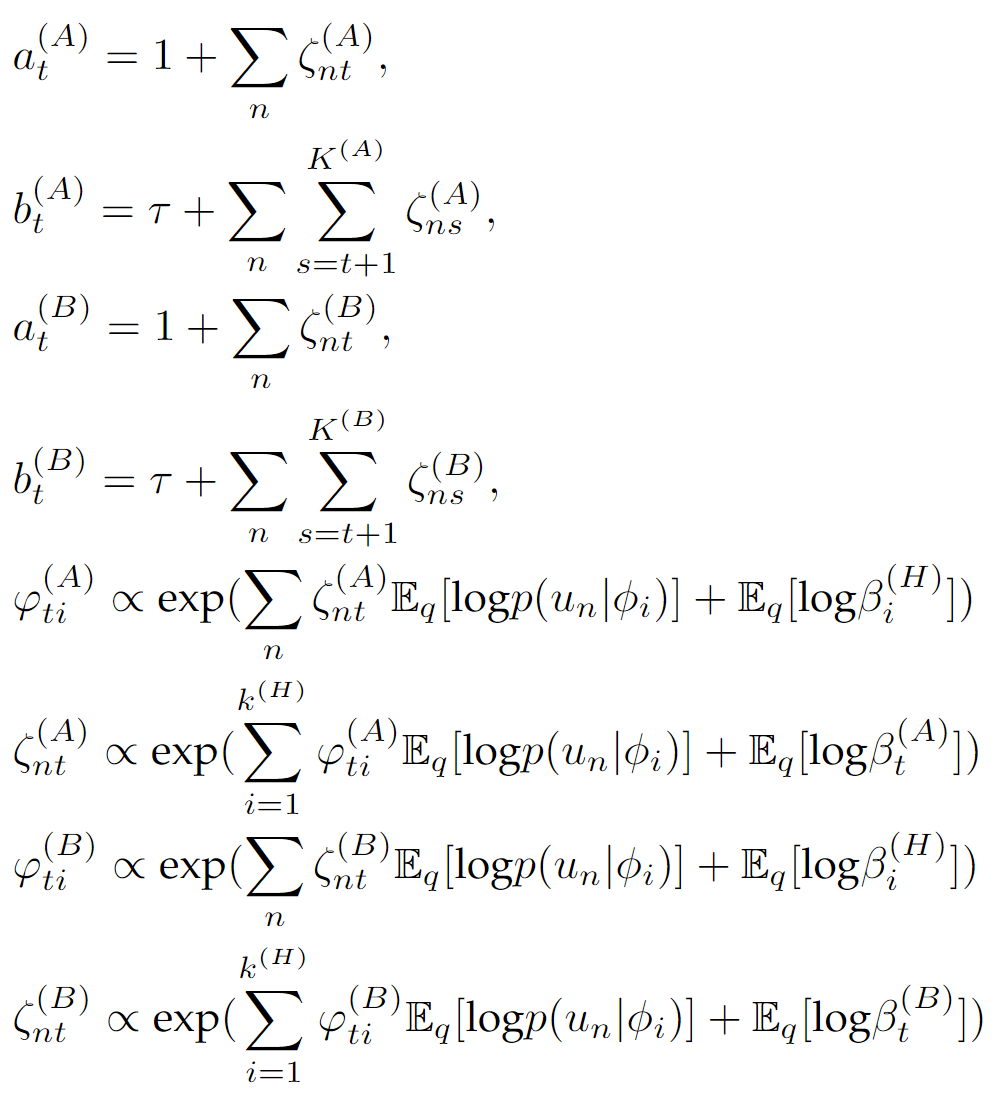 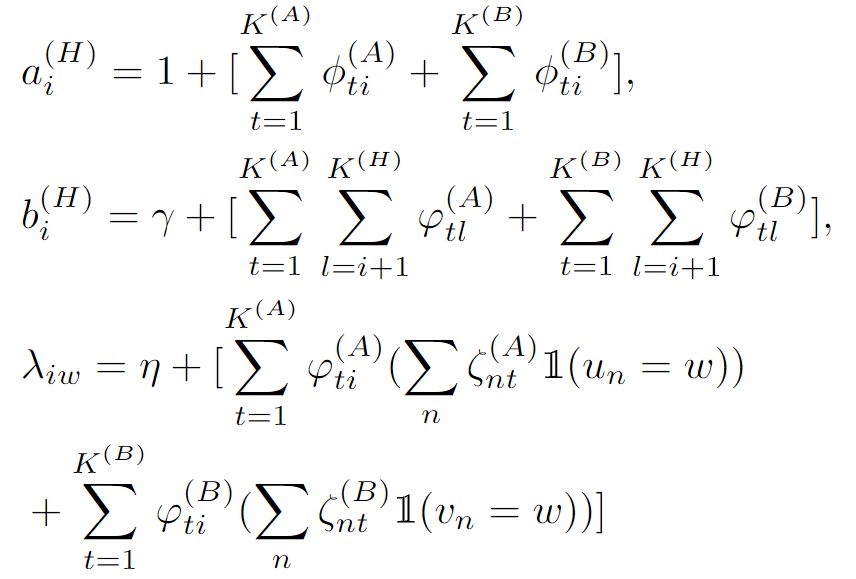 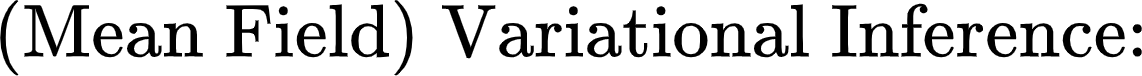 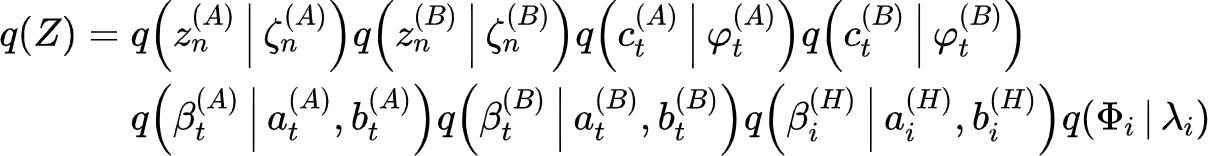 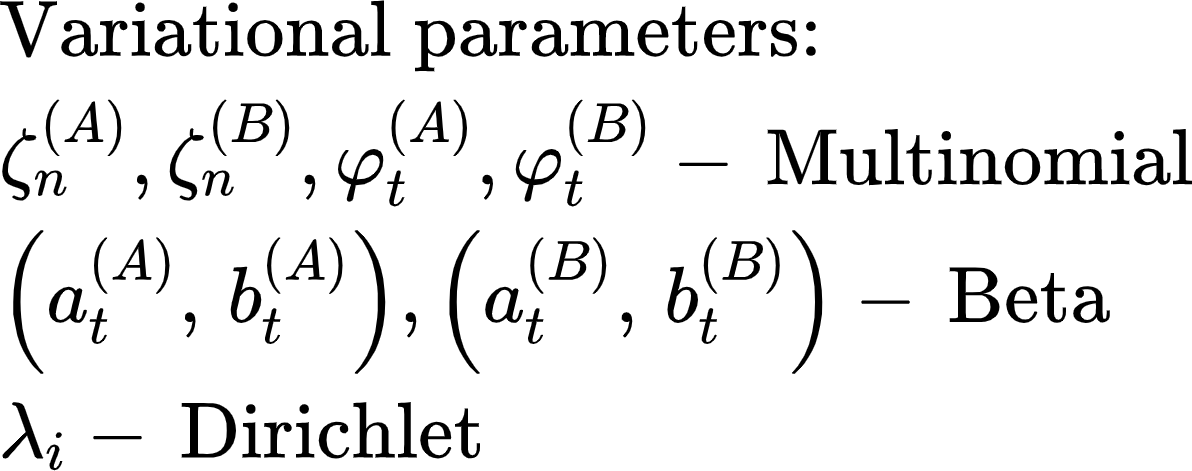 Conformal Prediction for Anomaly Edge Detection
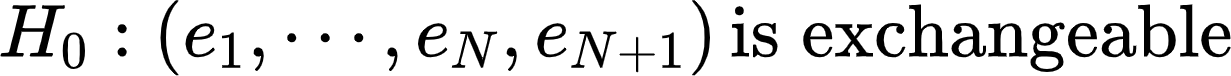 Under the null hypothesis, the non-conformity score, defined as the negative posterior probability of an edge, is uniformly distributed.
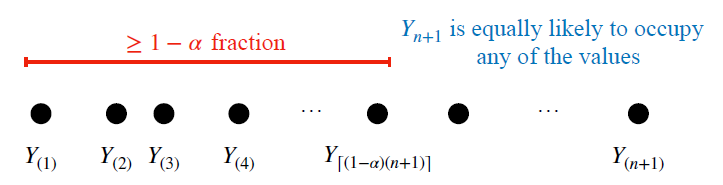 Spring 2023, Ryan Tibshirani
[Speaker Notes: mixtures of i.i.d.: This Representation Theorem shows how statistical models emerge in a Bayesian context: under the hypothesis of exchangeability of the observables {Xi}∞i=1 , there is a parameter Θ such that, given the value of Θ , the observables are conditionally independent and identically distributed.]
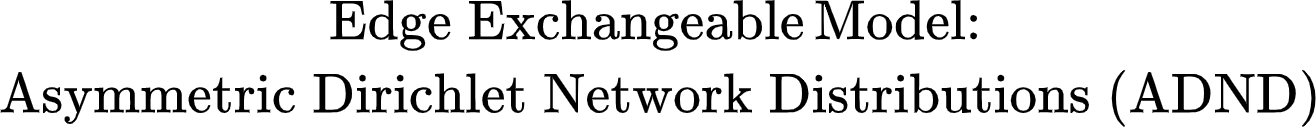 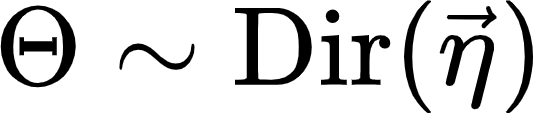 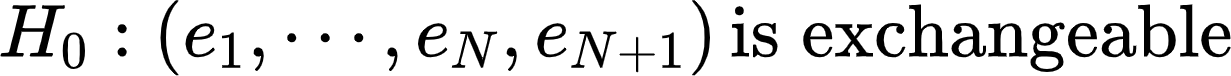 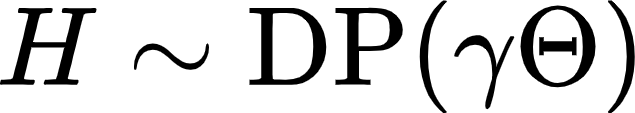 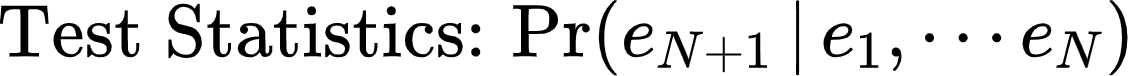 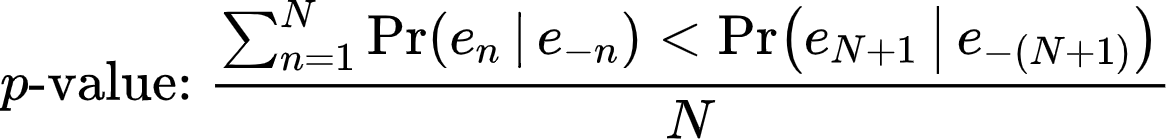 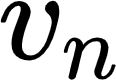 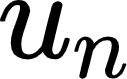 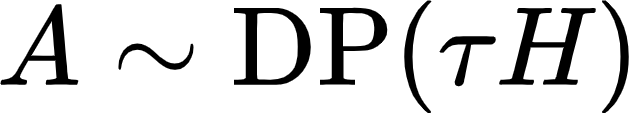 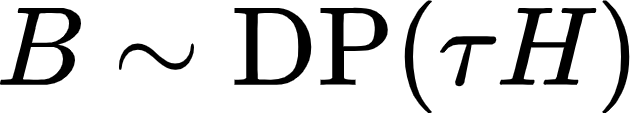 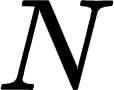 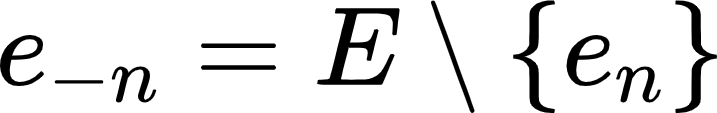 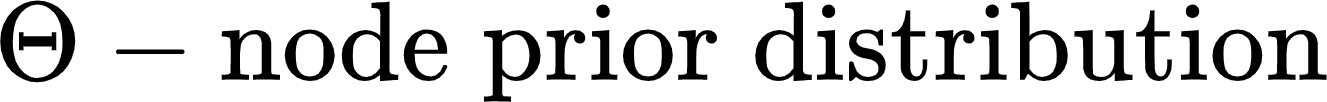 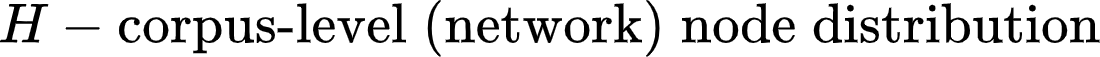 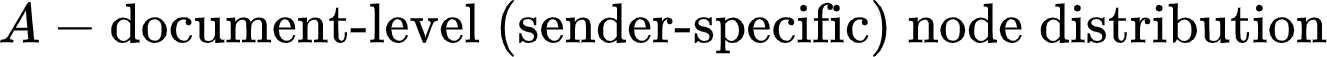 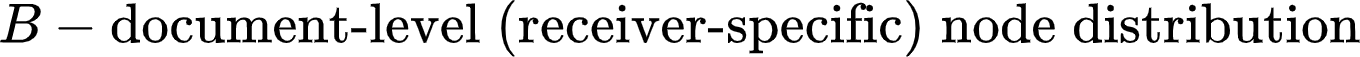 Blockchain Application: Detecting Anomalous Transactions
…
A->B
B->C
A->D
A->C
Block No./Time
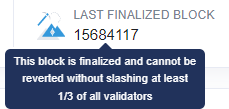 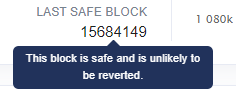 About 50 blocks to be safe
About 80 blocks to be finalized
Network Structure and PR-curve, ROC-curve
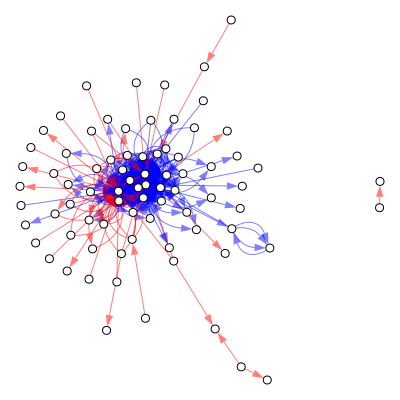 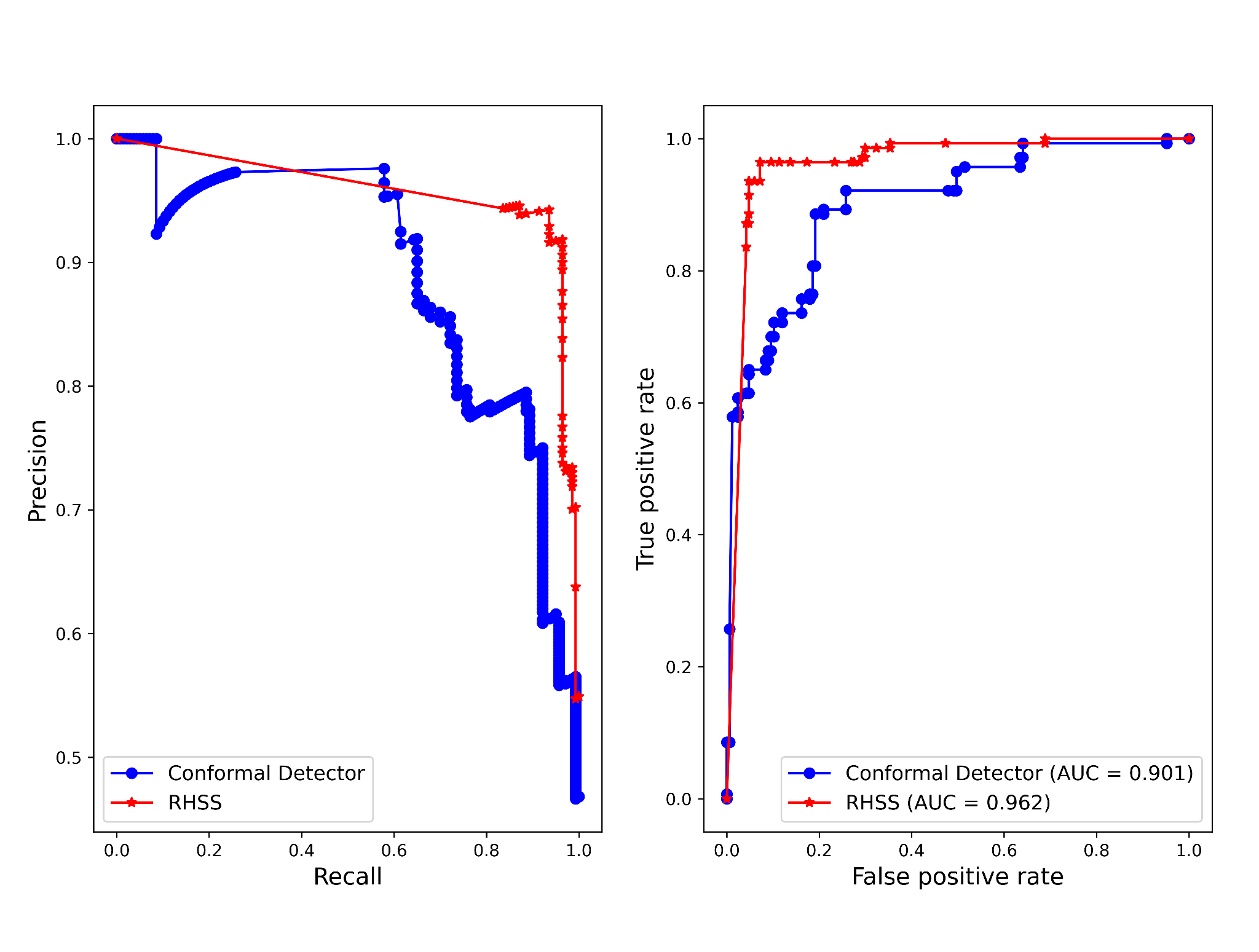 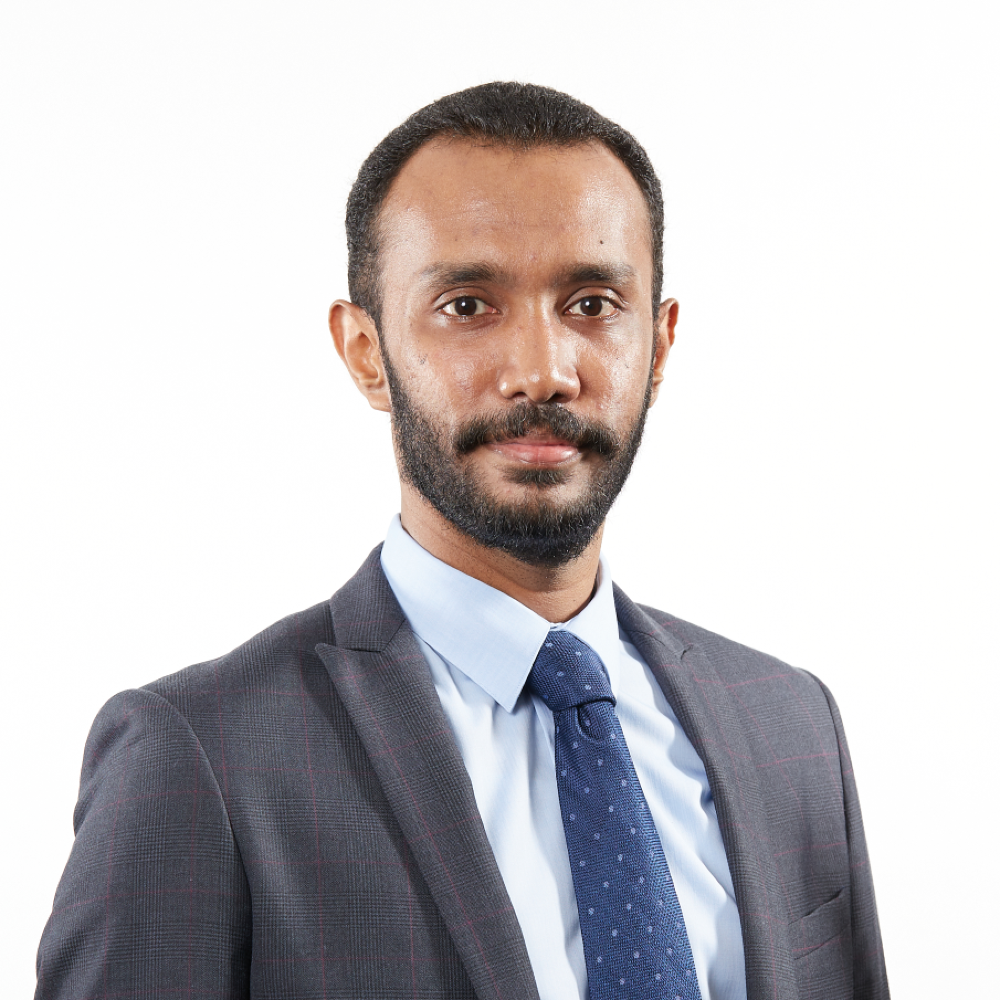 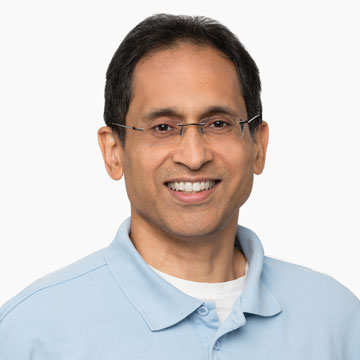 Vikram Krishnamurthy
Cornell University
Buddhika Nettasinghe
University of Iowa
Anomalous Edge Detection Using Conformal Prediction and Edge Exchangeable Model